Об основных аспектах деятельности 
социально-педагогической 
и психологической службы 
в учреждениях образования г.Гомеля 
в 2020/2021 учебном году
Красовская Валентина Николаевна, главный специалист управления образования Гомельского горисполкома
ЗАКОНОДАТЕЛЬНЫЕ АКТЫ И МЕТОДИЧЕСКОЕ ОБЕСПЕЧЕНИЕ
Нормативные правовые документы, инструктивно-методические письма и методические рекомендации Министерства образования, регламентирующие деятельность СППС, размещены на национальном образовательном портале
http://www.adu.by / Образовательный процесс. 2020/2021 учебный год/ Социально-педагогическая и психологическая служба учреждения образования
ЗАКОНОДАТЕЛЬНЫЕ АКТЫ И МЕТОДИЧЕСКОЕ ОБЕСПЕЧЕНИЕ
Методические рекомендации по организации деятельности совета учреждения образования по профилактике безнадзорности и правонарушений несовершеннолетних
национальный образовательный портал (www.adu.by/)
НОРМАТИВНАЯ БАЗА СППС
нормативные правовые акты
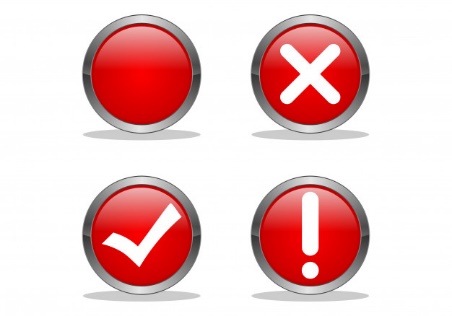 рабочая документация специалистов
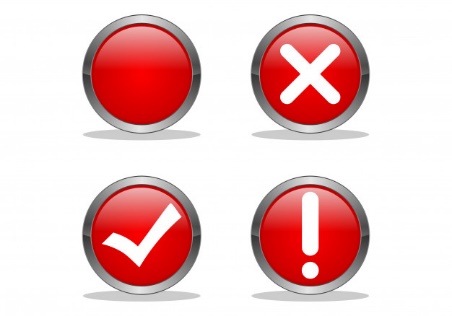 методическая копилка специалистов
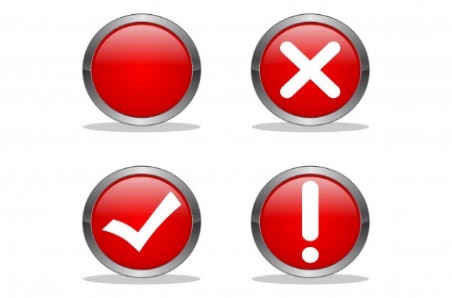 КЛАССИФИКАЦИЯ ПРАВОВЫХ АКТОВ
Документы мирового сообщества по положению детей (декларации, акты, конвенции и др.), имеющие регламентирующий или рекомендательный характер
1
Законодательные акты Республики Беларусь (Конституция, кодексы, законы, распоряжения Президента Республики Беларусь, постановления правительства Республики Беларусь, приказы и т.д.)
2
Нормативные правовые акты Министерства образования, Министерства труда и социальной защиты, Министерства здравоохранения и др. (постановления, приказы, решения коллегий, инструктивно-методические письма и др.) по вопросам защиты прав и законных интересов детей
3
Документы региональных образований (областные, городские, районные), имеющих право законодательной инициативы, обеспечивающих на своей территории выполнение законоположений
4
Решения, приказы, распоряжения непосредственно учреждения образования
5
ДОКУМЕНТАЦИЯ СППС УЧРЕЖДЕНИЯ ОБРАЗОВАНИЯ
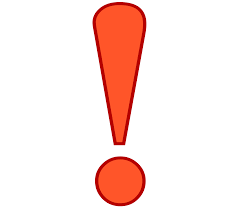 Положение о социально-педагогической и психологической службе  учреждения образования (глава 3, пункт 16)
план работы СППС учреждения образования на год (раздел плана воспитательной работы учреждения образования
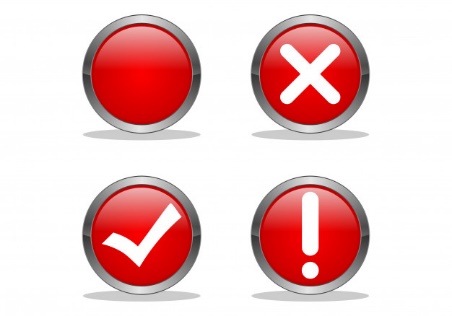 планы работы специалистов СППС учреждения образования на четверть (семестр, полугодие)
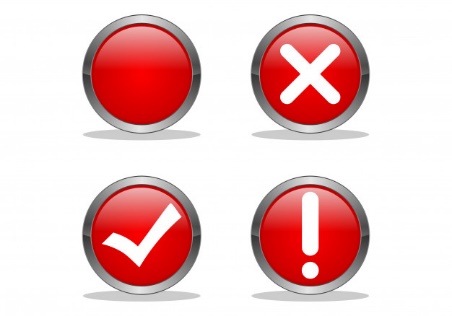 аналитический отчет о работе СППС учреждения образования за год
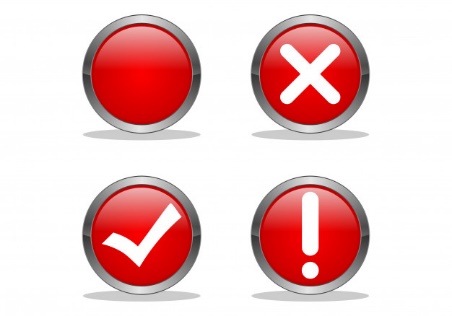 графики работы специалистов СППС учреждения образования
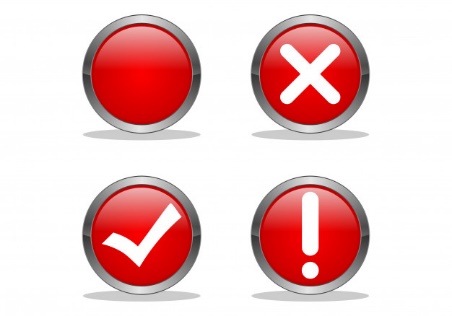 социально-педагогическая характеристика учреждения образования (иной организации, индивидуального предпринимателя)
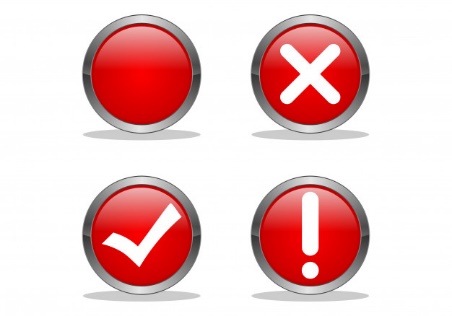 материалы по организации и оказанию помощи обучающимся
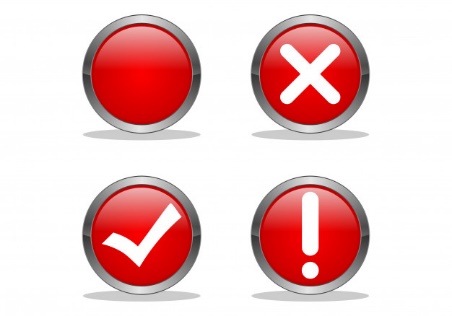 отчеты и аналитические материалы о реализации
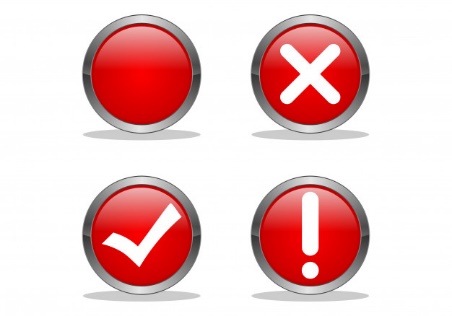 журнал учета консультаций участников образовательного процесса
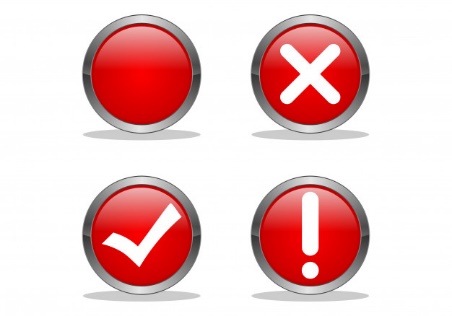 Примерный План работы социально-педагогической и психологической службы учреждения образования на _________уч. год
Цель:
Задачи:
Примечание: Это примерный план, а не образец. План работы СППС на год составляется совместно специалистами службы на основе анализа работы в предыдущем учебном году. План является обязательным к исполнению.
Годовой план учреждения образования
Раздел 4 (или 5)
Воспитательная, идеологическая и социальная работа
Требования к отчёту
Аналитический отчёт о работе СППС за 20____   год
Примечание: отражаются все виды деятельности в соответствии с планом работы и выполненными работами вне плана (например, с журналами учета работ), качественно-количественные показатели по направлениям работы. Также проводится анализ справок и представлений, полученных по результатам проверок контролирующих органов и организаций, протоколов поручений комиссии по делам несовершеннолетних, решений координационного совета по реализации Декрета Президента Республики Беларусь от 24 ноября 2006 г. № 18 «О дополнительных мерах по государственной защите детей в неблагополучных семьях» (далее – Декрет № 18). 
Анализируется выполнение поставленных на год задач. Специалисты указывают свои достижения, эффективные формы работы, а также возникшие затруднения, проблемы, которые необходимо решить в дальнейшем.
          Таким образом, с учётом новых инструментально-методических средств, которыми овладели специалисты за отчётный период, определяются перспективы  дальнейшей работы.
Содержание аналитического отчета может быть следующим:
1. Общие задачи и направления деятельности в году.
2. Анализ деятельности по направлениям:
2.1 Информационно-аналитическая деятельность
2.2 Профилактико-просветительская деятельность
2.3 Диагностическая деятельность 
2.4 Консультационная деятельность
2.5 Коррекционно-реабилитационная деятельность 
2.6  Охранно-защитная деятельность
 2.7  Методическая деятельность
3. Работа по повышению профессионального уровня
4. Анализ актуальных проблем профессиональной деятельности
5. Перспективные направления работы на следующий год.
Дата
Подпись педагога социального	          Ф. И. О. 
Подпись педагога-психолога                          Ф. И. О.
МЕТОДИЧЕСКИЕ МАТЕРИАЛЫ
профессиональные библиотечки
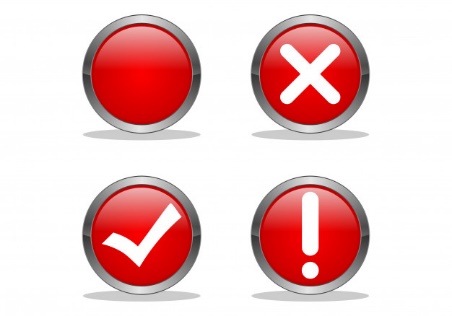 статистические сборники, аналитические материалы по проблемам охраны детства
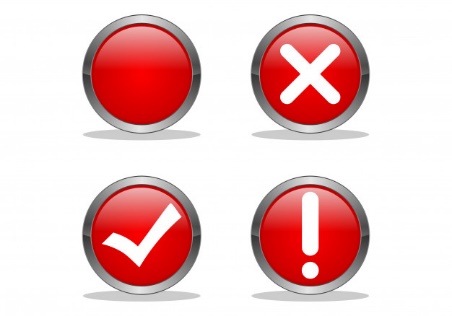 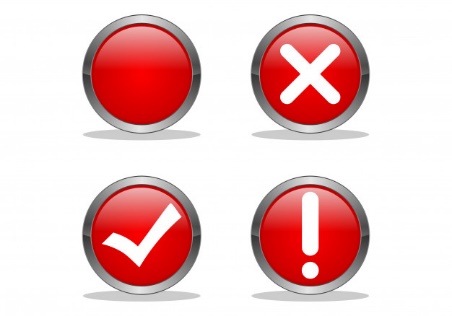 национальные, региональные, городские, районные комплексно-целевые программы воспитания детей и молодежи, программные разработки в области реализации основ социальной политики;
диагностический инструментарий (анкеты, опросники, тесты и т.д.);
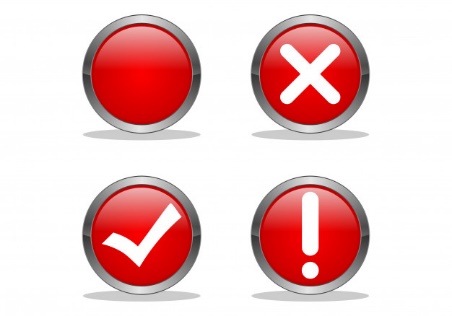 сценарии, программы индивидуальных и групповых мероприятий (занятий, тренингов и др.)
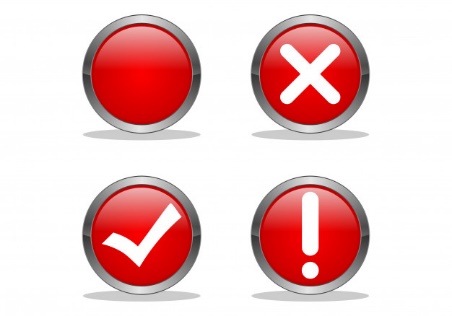 материалы для информационных стендов, уголка правовых знаний, уголка профориентации и др.;
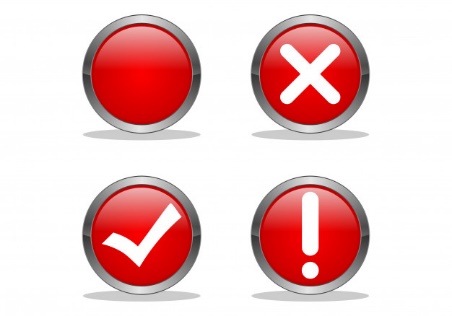 методические разработки по профилю работы специалистов СППС
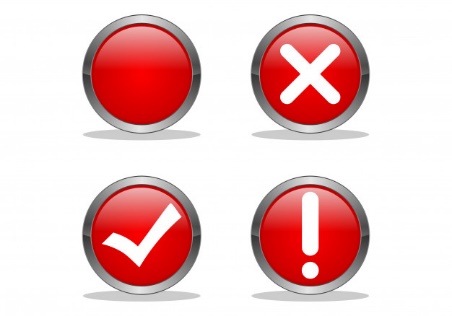 Роль специалистов СППС в Профилактике противоправного поведения
психодиагностика и психокоррекция депрессивных состояний учащихся
своевременное выявление и коррекция эмоциональных нарушений
помощь в разрешении межличностных и внутриличностных проблем
изоляция учащегося от психотравмирующих факторов
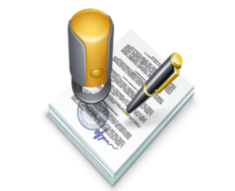 Важные направления деятельности:
на социальную адаптацию обучающихся;
на содействие в создании условий для полноценного личностного развития, профессионального становления и жизненного самоопределения учащихся в учреждениях образования, в семье и социальном окружении.
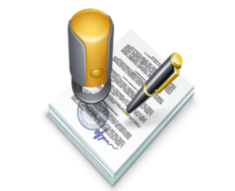 Деятельность направлена :
Сравнительный анализ правонарушений и преступлений за 12 месяцев
ЗАКОНОДАТЕЛЬНЫЕ АКТЫ И МЕТОДИЧЕСКОЕ ОБЕСПЕЧЕНИЕ
Методические рекомендации по организации деятельности совета учреждения образования по профилактике безнадзорности и правонарушений несовершеннолетних
национальный образовательный портал (www.adu.by/)
Методические рекомендации по организации деятельности совета учреждения образования по профилактике безнадзорности и правонарушений несовершеннолетних
На заседаниях совета профилактики не допускается:
рассмотрение поведения и проступков совершеннолетних обучающихся;
рассмотрение поведения законных представителей обучающихся;
рассмотрение поведения и проступков несовершеннолетних обучающихся без их законных представителей;
проведение опросов, разбирательств причин и обстоятельств совершения обучающимся противоправных действий либо действий, содержащих признаки административного правонарушения;
установление состояния наркотического и алкогольного опьянения у обучающихся.
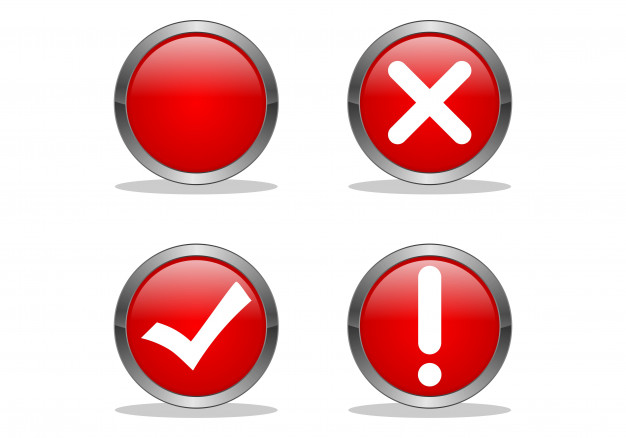 Об основных аспектах деятельности 
социально-педагогической 
и психологической службы 
в учреждениях образования г.Гомеля 
в 2020/2021 учебном году
Красовская Валентина Николаевна, главный специалист управления образования Гомельского горисполкома